Dispositifs en cours et  utilisations envisagées des PREMs et PROMs
Caroline Bizet , cheffe de projet à la Mission Qualité Pertinence, DGOS
Mesurer la qualité de la prise en charge chirurgicale vue du patient
1
Webinaire – 07 avril 2022 – 18h/20h
Mesurer la qualité : de quoi parle-t-on ?
Procédurée
Théorique et descriptive
Point de vue des professionnels/ES
Écart de conception
Point de vue des patients
Qualité attendue
Qualité prévue
Ecoute 
patient
Recherche conformité (performance)
Écart de délivrance
Écart de satisfaction
Qualité délivrée
Qualité perçue
Quantifiable
Subjective mesurable
Écart de de perception
Les « composantes » de la qualité
2
Schématisation de la qualité dans le domaine de la santé source AFNOR
Mesurer la qualité perçue : quels résultats attendre ?
Individuel
meilleure compréhension de la maladie et des symptômes, aide à identifier leurs symptômes les plus importants et à mieux les communiquer
les professionnels identifient plus précocement ou davantage de symptômes, mettent en place un suivi plus efficace et proposent des prises en charge plus adaptées
peut aider les organisations de santé à s’améliorer sur les dimensions, comme la communication avec les patients, la réactivité des équipes, la prise en charge de la douleur…
Collectif
Mesurer la qualité de la prise en charge chirurgicale vue du patient
3
Webinaire – 07 avril 2022 – 18h/20h
Mesurer la qualité perçue : quelles orientations ?
Rappel : 3 types des mesures évaluent la qualité des soins perçue par les patients avec des outils distincts : 
Patient-Reported Outcome Measures (PROMs) pour le résultat des soins, 
Patient-Reported Expérience Measures (PREMs) pour l’expérience des soins, 
Les questionnaires de satisfaction des patients pour la réponse à leurs attentes

Depuis 2011, dispositif annuel national de mesure en continu de la satisfaction des patients dans les établissements avec l’enquête Saphora, portée par le Ministère, puis e-SATIS, pilotée par la Haute autorité de santé (HAS), sur les patients hospitalisés plus de 48h (en MCO, chirurgie ambulatoire et SSR) , 

Dans le cadre de Ma santé 2022, la DGOS a défini une politique visant au développement de l’usage des PROMs et PREMs dans le système de santé, incluant la santé perçue et la qualité de vie
Mesurer la qualité de la prise en charge chirurgicale vue du patient
4
Webinaire – 07 avril 2022 – 18h/20h
Dispositifs mobilisant des PREMs-PROMs
Paiement à l’épisode de soins (EDS) pour trois chirurgies : 
Prothèse de hanche, 
Prothèse de genou, 
colectomie pour cancer du côlon
Incitation à la prise en charge partagée (IPEP), avec l’intéressement des groupements de professionnels de santé, pour favoriser la coordination des soins
Paiement forfaitaire : équipe de professionnels de santé en ville (PEPS)
Projet  Paris OCDE (Patient-Reported Indicators Survey) 
Questionnaire PROMIS 29 – Paiement Forfait MRC
Mesurer la qualité de la prise en charge chirurgicale vue du patient
5
Webinaire – 07 avril 2022 – 18h/20h
[Speaker Notes: Pour article 51 : 23 expérimentations prennent en compte l’expérience patient ou les résultats de soins qui importent au patient (PREMs – PROMs). 
EDS = paiement à l’Episode de soins
IPEP = Incitation de la prise en charge partagée intéressement collectif 
PEPS = Expérimentation d’un paiement en équipe de professionnels de santé en ville - = rémunération forfaitaire = Alternatif au paiement à l’acte


Pour IPEP et PEPS – les prems et les proms sont envisagés comme des bonus dans le calcul (même principe)

Pour ces 3 dispositifs l’idée était d’acclimater les professionnels à l’usage des prems et proms.
La HAS a été associée à la démarche et en charge de la validation des questionnaires

Les résultats qualitatifs de l’expérience patient ne rentrent pas dans les calcul de dotation car le premier pas est d’acculturer les professionnels à ce type de mesure en faisant en sorte qu’ils s’approprient ces outils pour améliorer leurs pratiques et les prises en charges.]
1 – Paiement à l’Episode de soins en chirurgie (art.51)
Pour 3 prises en charge chirurgicales programmées : la colectomie pour cancer, la pose de prothèse totale de hanche et la pose de prothèse totale de genou.
Principe : 
le modèle consiste à rémunérer, par une enveloppe forfaitaire globale et selon un périmètre défini, les interventions croisées ou successives des différents professionnels de santé mobilisés en amont, pendant et après l’opération

Objectifs : 

Développer la coordination entre les différentes étapes du parcours

Améliorer la continuité du suivi des patients tout au long de l’épisode de soins

Mieux prendre en compte l’expérience et le vécu du patient
Mesurer la qualité de la prise en charge chirurgicale vue du patient
6
Webinaire – 07 avril 2022 – 18h/20h
[Speaker Notes: Le Ministère de la santé et l’Assurance maladie pilotent un projet d’expérimentation national, « Episode de soins » (EDS). Ce projet consiste à expérimenter un paiement forfaitaire de l’ensemble des professionnels de santé prenant en charge des patients pour trois chirurgies : pose d’une prothèse totale de hanche programmée, d’une prothèse totale de genou programmée, ou colectomie pour cancer. 
Cette expérimentation poursuit trois objectifs : 
 La coordination des acteurs intra et extrahospitaliers dans le cadre d’une organisation intégrée et s’appuyant sur les bonnes pratiques de prise en charge ; 
 La qualité et la sécurité des soins limitant la survenue de complications et favorisant la satisfaction des patients ; 
 L’efficience des soins en réduisant les surcoûts liés aux complications évitables et en favorisant une utilisation optimale des moyens avec un management de la qualité et de la performance.]
Indicateurs pris en compte dans le calcul du forfait
PTH/PTG
COLON
Mesurer la qualité de la prise en charge chirurgicale vue du patient
7
Webinaire – 07 avril 2022 – 18h/20h
[Speaker Notes: Ce forfait est globalisé pour l’ensemble des prestations réalisées par les offreurs de soins impliqués, incluant celles réalisées en amont, pendant et en aval de la chirurgie. Il comporte une modulation du forfait basée sur des indicateurs de qualité des soins. Cette modulation se fait en fonction : 
 Des résultats obtenus à ces indicateurs ; 
 Des démarches entreprises par les offreurs de soins pour mesurer ces indicateurs. 

Concernant les prems et les proms sont pris dans les calcul les taux de collecte des mails de patients ainsi que les taux d’administration mais pas les résultats aux questionnaires.1er temps pour intégrer les professionnels et les patients dans la démarches (identique de la démarche de e-satis)]
Questionnaires PREMs PROMs dans  EDS
Dans un premier temps, l’expérimentation EDS envisage d’utiliser les résultats pour l’aide clinique et la décision partagée
Plusieurs temps d’administration des questionnaires
à la suite de son hospitalisation 
À distance après sa sortie
Contenu des questionnaires
Avis du patient
Autonomie
Qualité de vie
Questionnaires utilisés
PREMs : Questionnaire expérience patient de la HAS
PROMs : COLON : EQ5D5L / SFS-36 /  SF-12  / PTH : EQ5D5L / HOOS-PS /  HOOS / OHS-12 / PTG : EQ5D5L / KOOS-PS /  KOOS /  OKS-12
Mesurer la qualité de la prise en charge chirurgicale vue du patient
8
Webinaire – 07 avril 2022 – 18h/20h
[Speaker Notes: Ces questionnaires sont administrés aux patients avant et après la chirurgie 
Il permettent d’interroger les patient sur 
Avis du patient
Autonomie
Qualité de vie
Un questionnaires HAS est utilisée pour la mesure de l’expérience patient (PREMS) – 43 items
Les autres questionnaires sont soit génériques pour mesurer la qualité de vie soit spécifiques en fonction des pathologies]
2- Projet  PaRIS OCDE(Patient-Reported Indicators Survey)
L’OCDE a développé une importante initiative sur l’usage des PROMs et PREMs dans le système de santé, à laquelle la France participe.  
Le projet PaRIS de l’OCDE développe des indicateurs selon deux axes : 
Dans des pathologies pour lesquelles des pays mesurent déjà la qualité perçue par le patient, afin d’accélérer l’adoption d’indicateurs validés, standardisés et comparables entre les pays (3 pathologies ciblées : le cancer du sein, les arthroplasties de la hanche et du genou et la santé mentale. De premiers résultats comparatifs ont paru en 2019).
Dans les soins primaires où l’objectif est de développer une enquête internationale s’intéressant notamment à mesurer la qualité perçue par les patients suivis pour une ou plusieurs maladies chroniques. Cette enquête vise à améliorer la connaissance du champ des soins primaires où les informations standardisées entre les pays sont encore assez peu disponibles.
Mesurer la qualité de la prise en charge chirurgicale vue du patient
9
Webinaire – 07 avril 2022 – 18h/20h
[Speaker Notes: L’OCDE est L’Organisation de coopération et de développement économiques (OCDE) c’est une organisation internationale qui rassemble de nombreux pays et la France y participe
PaRIS est l’initiative de l’OCDE dans le cadre de laquelle les pays travaillent ensemble à l’élaboration, à la normalisation et à la mise en œuvre d’une nouvelle génération d’indicateurs qui mesurent les résultats et les expériences des soins de santé qui comptent le plus pour les personnes.]
Enquête PaRIS OCDE : Les thèmes du questionnaire patient
1 : L’état de santé des patients. Indicateurs globaux ou plus fins (santé physique, mentale, alimentation, douleur, bien-être)
2 : Le rapport à la santé, au système de soins, la capacité à prendre en charge ses soins
3 : Les soins reçus pour des maladies chroniques (si le répondant en est atteint) : quel médecin coordonne les soins, y a-t-il un plan de soin, le patient reçoit-ils suffisamment d’informations, est-il impliqué dans les décisions, etc.
4 : L’expérience chez le médecin généraliste : difficultés rencontrées ou non, utilisation du numérique, satisfaction globale.
5 : La dernière consultation : comment s’est faite la prise de RDV et quel temps d’attente, le soignant a-t-il passé suffisamment de temps avec vous, etc.
6 : Des questions socio-démographiques
7 : Des questions rajoutées par la France : rôles du généraliste et des spécialistes dans les soins, bénéficiaire d’un 100% santé ou non.
[Speaker Notes: Questions rajoutées par la France : 
A votre connaissance, est-ce que votre médecin traitant (ou le généraliste que vous consultez le plus fréquemment) a déjà fait les choses suivantes en ce qui concerne votre (vos) maladie(s) chronique(s) ? 
Vous orienter vers un type de spécialiste à consulter pour votre maladie
Vous donner les coordonnées d’un spécialiste à consulter pour votre maladie
Etablir le premier diagnostic de votre maladie
Vous orienter vers un autre médecin qui a établi le premier diagnostic de votre maladie
Prescrire des médicaments pour votre maladie
Prescrire des examens pour votre maladie
Modifier une prescription d’un de vos médecins spécialistes
A votre connaissance, est-ce qu’un médecin spécialiste que vous consultez pour votre ou une de vos maladies chroniques a déjà fait les choses suivantes ?
Vous demander si vous recevez un traitement ou des soins pour une autre maladie chronique ?
Vous faire répéter une information qui aurait dû se trouver dans votre dossier medical
Vous indiquer quel autre médecin vous devriez consulter pour votre maladie 
Contacter un autre médecin que vous consultez pour échanger des informations
Prescrire des médicaments
Prescrire des examens
Bénéficiez-vous d’une prise en charge à 100 % de vos soins par la sécurité sociale (ALD, Complémentaire santé solidaire, ex-CMU-C, ou autre dispositifs) pour vos maladies chroniques suivantes ? 
 Oui
Non, car on ne me l’a jamais proposé, ou je ne sais pas de quoi il s’agit
Non, car les démarches étaient trop complexes à mener
Non, car je ne l’ai pas souhaité
Je ne sais pas
 
 Estimez-vous qu’une opération ou un examen médical, a été réalisé sur vous sans votre consentement, ou sans que vous ayez consenti à la manière dont cela s’est déroulé ?
Oui
Non
Je ne sais pas]
3- Questionnaire PROMIS 29 – Paiement Forfait MRC
En France, une initiative nationale visant le paiement forfaitaire des soins de MRC envisage d’intégrer l’utilisation de PROMIS-29
PROMIS-29 est un des PROMs recommandés dans la maladie rénale chronique

En association avec des mesures cliniques, il permet d’évaluer la qualité des soins dans son ensemble, y compris la qualité de vie liée à la santé, et permet d’améliorer la prise en charge des patients dialysés.
Indicateurs pris en compte dans le calcul du forfait MRC
Mesurer la qualité de la prise en charge chirurgicale vue du patient
11
Webinaire – 07 avril 2022 – 18h/20h
[Speaker Notes: Ce questionnaire générique évalue sept dimensions de la qualité de vie liée à la santé (fonction physique, anxiété, dépression, fatigue, trouble du sommeil, capacité à participer à des rôles et activités sociales, et douleur). Chaque dimension comporte 4 items ; chaque item est évalué sur une échelle à 5 niveaux ; en complément, l’intensité de douleur est évaluée sur une échelle à 11 niveaux.]
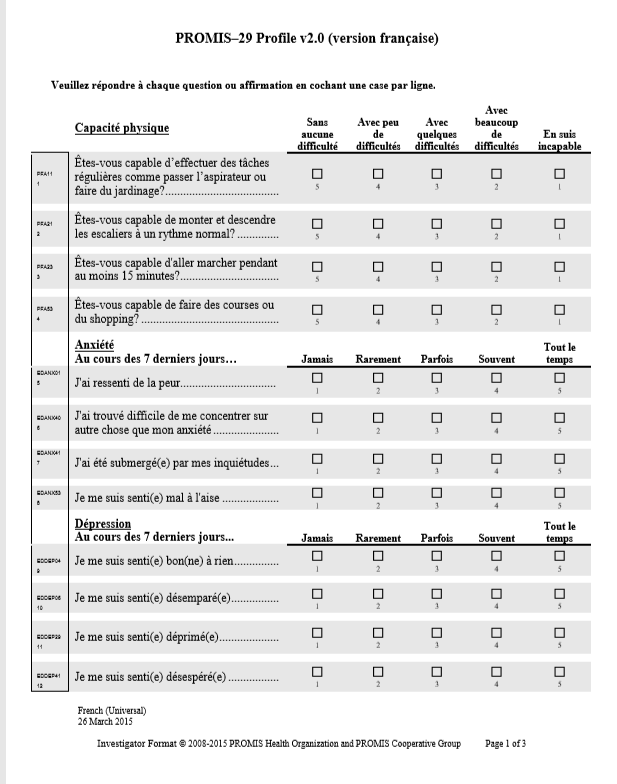 Mesurer la qualité de la prise en charge chirurgicale vue du patient
12
Webinaire – 07 avril 2022 – 18h/20h
[Speaker Notes: L’analyse se fait par une méthode de scoring  en matière d’évolution dans le temps (amélioration ou détérioration)
Le groupe de travail n’a pas encore finalisé la méthode d’analyse.]
Travaux HAS sur les PROMs
Appel à projets HAS sur la mise en œuvre de PROMs en ville ou en établissement de santé 
4 projets retenus pour le déploiement de PROMS subventionnés par la HAS sur 2 ans
Chantier « qualité pertinence » de la STSS sur 10 parcours pathologies chroniques 
(BPCO; maladie rénale chronique; syndrome coronarien chronique; obésité enfant et adulte; diabète de type 2; épilepsie; AVC, Cancers)
Avec publication de guides d’aide à l’utilisation des PROMs en pratique clinique courante 
À ce jour : BPCO; Syndrome coronarien chronique; MRC (autres pathologies chroniques à venir)
Guide = outil d’aide pour faire connaître les questionnaires génériques et spécifiques existants pour chaque pathologie, et orienter le choix du questionnaire
Enquête nationale HAS : état des lieux des initiatives locales et régionales sur la mise en œuvre des PROMs en ville, établissements de santé et centres de soins (analyse en cours)
Mesurer la qualité de la prise en charge chirurgicale vue du patient
13
Webinaire – 07 avril 2022 – 18h/20h
[Speaker Notes: STSS =Stratégie de Transformation du Système de Santé]
Mobilisation de PREMs et PROMs  :
FREINS
Réglementation RGPD  consentement du patient à la transmission des résultats aux professionnels
Bon moment d’administration ? Bon format ?
Longueur des questionnaires (questions essentielles et bien comprises)
Multiplicité des questionnaires --> perte de cohérence + sursollicitation du  patient

PRECONISATIONS
Co-construction du dispositif avec les professionnels et pédagogie sur l’usage des résultats
Rex HAS  :  Démarche à mettre en œuvre par les professionnels 
	identifier les objectifs poursuivis, la population cible, les modalités d’administration  (pendant le 	parcours, 	après un examen) et les conditions d’organisation du recueil (par qui, à quel moment…) 
Information du patient par le médecin qui le suit
Prise en compte dans la mesure globale de la qualité des soins en complément d’autres indicateurs de mesures cliniques ou d’organisation
Mesurer la qualité de la prise en charge chirurgicale vue du patient
14
Webinaire – 07 avril 2022 – 18h/20h
[Speaker Notes: Temps d'administration des questionnaires : selon le parcours les questions peuvent être différentes (après un examen ou une consultation)
Format d’administration : ex Par mail --> pas accessible à tous
Rex : des équipes ont choisi de Doublonner avec envoi d’un mail et sms 
Pendant le temps de la prise en charge in situ dans le cabinet

Attention à la longueur des questionnaires – dissuasif pour certaines patients
Faire attention au mot qu'on choisit pour éviter l'interprétation des questions ou même que les patients y attachent moins d'importance (dimension sociologique)
Dédramatiser certaines expressions 

Valider les questions avec les professionnels et Veiller à la dimension Pédagogique sur l’utilisation (ne sert pas à évaluer le dispositif) mais les pratiques des professionnels (doivent voir leurs intérêts) – le 1er objectif est bien de s’en servir pour faire une auto-évaluation des pratiques mais pas à des fins  de comparaison entre eux]
Merci de votre attention
caroline.bizet@sante.gouv.fr
Mesurer la qualité de la prise en charge chirurgicale vue du patient
15
Webinaire – 07 avril 2022 – 18h/20h